PŘÍRODNÍ POLYMERYPřírodní gumy
RNDr. Ladislav Pospíšil, CSc.
POLYMER INSTITUTE BRNO 
spol. s r.o. 
ladislav.pospisil@polymer.cz
  www.polymer.cz
pospisil@gascontrolplast.cz 
www.gascontrolplast.cz 
UČO:29716
8. 10. 2014
PŘÍRODNÍ POLYMERY PŘF MU  4 2014
1
Časový plán
1. 10. 2014
PŘÍRODNÍ POLYMERY PŘF MU  3 2014
2
Trochu  terminologie je nutné
POLYTERPENY
Kaučuk – vulkanizace – PRYŽ
Rubber – Vulcanization – Vulcanized Rubber

PŘÍRODNÍ GUMY = POLYSACHARIDY = KLOVATINY
Kde se v češtině vzal výraz GUMA?
Z německého GUMMI = PRYŽ
Kaučuk je německy Kautschuk
8. 10. 2014
PŘÍRODNÍ POLYMERY PŘF MU  4 2014
3
Přehled rostlinných GUM
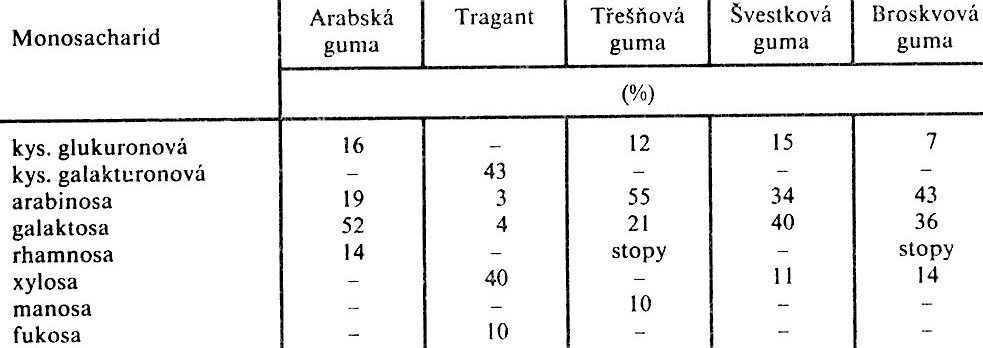 8. 10. 2014
PŘÍRODNÍ POLYMERY PŘF MU  4 2014
4
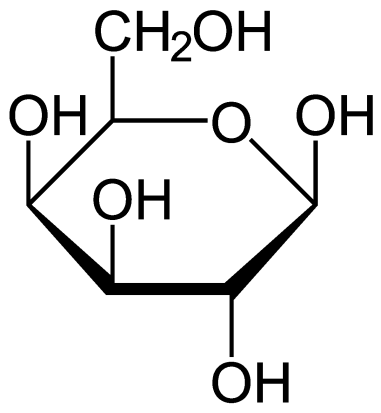 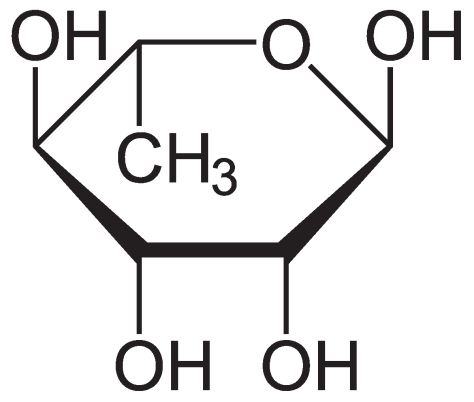 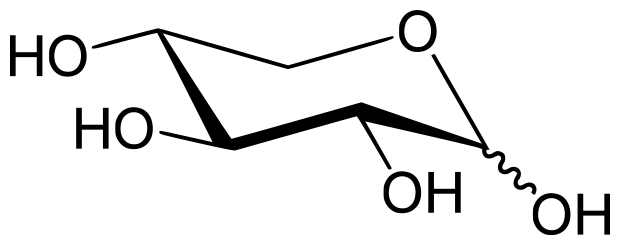 Xylóza
Galaktóza
Ramnóza
(rhamnose)
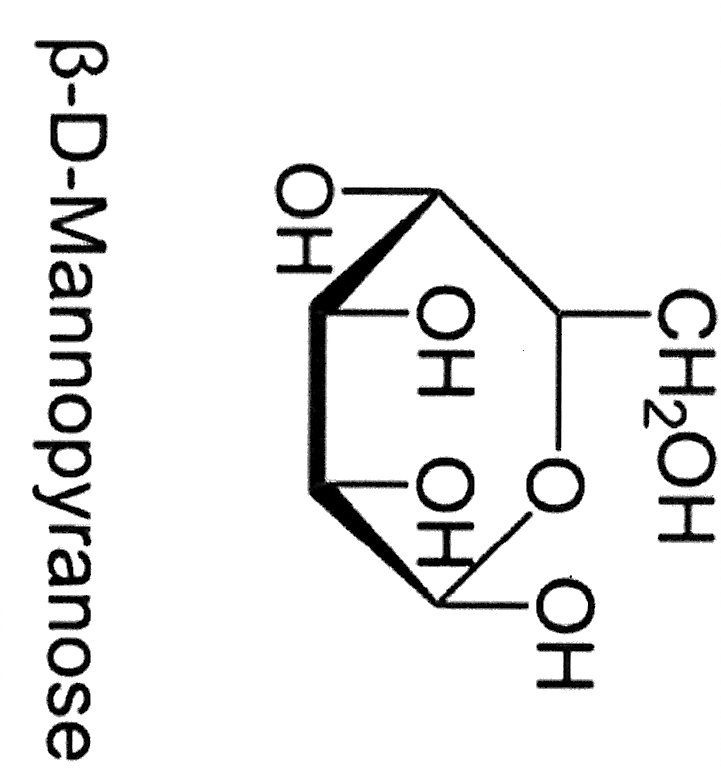 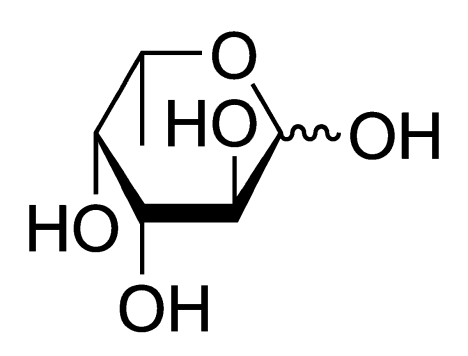 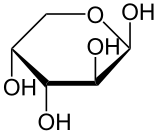 Arabinóza
Fukóza
8. 10. 2014
PŘÍRODNÍ POLYMERY PŘF MU  4 2014
5
Kyselina glukoronová
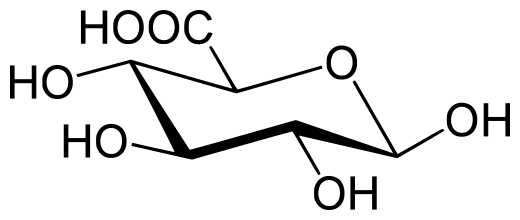 Galaktóza
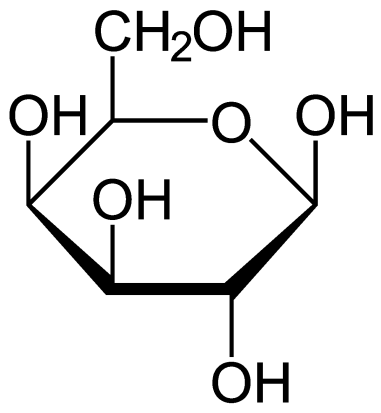 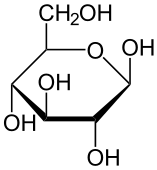 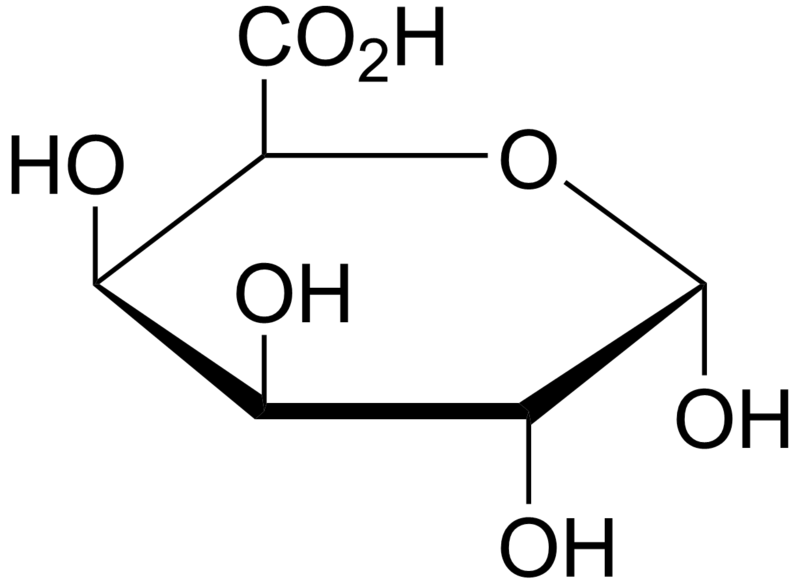 b D glukóza
Kyselina galakturonová
8. 10. 2014
PŘÍRODNÍ POLYMERY PŘF MU  4 2014
6
Přírodní gumy a tzv. ÉČKA
Většina přírodních GUM patří mezi tzv. ÉČKA! 
Seznam ÉČEK  najdete na www.emulgátory.cz (OTEVŘÍT)
PŮSOBÍ JAKO
Zahušťovadla
Emulgátory
Stabilizátory reologických vlastností
Pojivo tablet a pilulek ve farmacii
…………..
8. 10. 2014
PŘÍRODNÍ POLYMERY PŘF MU  4 2014
7
Přírodní gumy = KLOVATINY
Získávají se sběrem zaschlých výtoků z poraněných ovocných stromů
Od PRYSKYŘIC  se liší tím, že ve vodě jsou rozpustné nebo alespoň silně botnají
NEJBĚŽNĚJŠÍ PŘÍRODNÍ GUMY
Arabská guma
Tragant
Ovocné gumy
Třešňová
Švestková
Broskvová
8. 10. 2014
PŘÍRODNÍ POLYMERY PŘF MU  4 2014
8
Přírodní gumy = KLOVATINY
Často znečištěné bílkovinnými složkami
Kyselou složkou jsou oxidované sacharidy (Kyselina glukoronová, Kyselina galakturonová), často ve formě solí Ca+2, Mg+2, Na+
Kyselou hydrolýzou lze rozložit na sacharidy > analýzy chromatografií na tenké vrstvě
 Rozpustnost závisí i na pH
8. 10. 2014
PŘÍRODNÍ POLYMERY PŘF MU  4 2014
9
Arabská GUMA (E 414) – nejběžnější rostlinná guma
Akácie senegalská
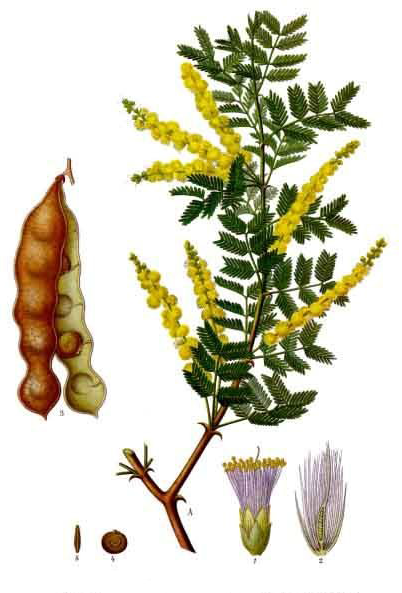 Vypadá to jako PRYSKYŘICE!
8. 10. 2014
PŘÍRODNÍ POLYMERY PŘF MU  4 2014
10
Arabská GUMA (E 414)
OBSAHUJE
Polysacharidy
Glykoproteiny jsou proteiny s navázanými sacharidy
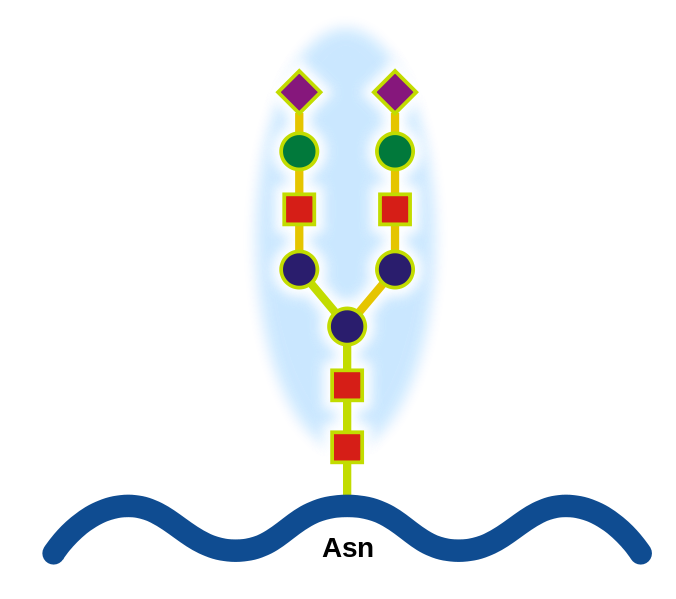 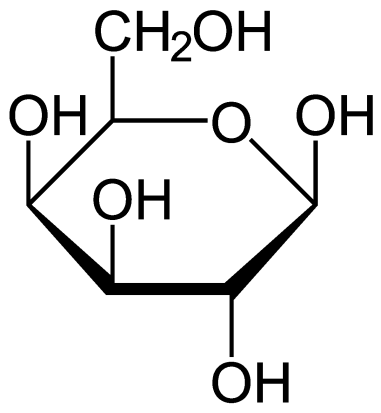 Galaktóza – hlavní složka
8. 10. 2014
PŘÍRODNÍ POLYMERY PŘF MU  4 2014
11
Arabská GUMA (E 414)
Rozvětvená struktura
Molekulová hmotnost je 250 000 až 1 000 000 Da
Rozpustná ve vodě , až 40 % hmot.
NEPOTRAVINÁŘSKÉ POUŽITÍ
LEPIDLA (papír, knižní vazba)
POJIVA BAREV (akvarel, tempera, pastel)
Tempera
Emulze vodou ředitelná, např. VAJEČNÁ TEMPERA, OLEJOVÁ TEMPERA
Arabská GUMA je zde STABILIZÁTOR EMULZE
8. 10. 2014
PŘÍRODNÍ POLYMERY PŘF MU  4 2014
12
Arabská GUMA (E 414) – co ještě lze nalézt v literatuře
J. Králová: PŘÍRODNÍ POLYMERY, VŠCHT Praha (katedra polymerů)1990, str.42: „Je to jedna z nejstarších drog“ (s tím zkušenost já nemám)
Anonym na Wikipedia: V kultuře vykuřovadel slouží zejména jako významné pojidlo tekutých látek, zejména éterických olejů. Drcená se používá jako součást bylinných vykuřovadel, protože snadno přebírá vonné vlastnosti jiných látek. Arabská guma nemá vlastní výraznou vůni.
8. 10. 2014
PŘÍRODNÍ POLYMERY PŘF MU  4 2014
13
Tragant (eng. Tragacanth) E413
slizová látka pocházejíci z některých asijských druhů rostliny zvané kozinec (zejména jde o druhy Astragalus gummifer, Astragalus adscendens a Astragalus microcephalus) 
Používá se jakožto stabilizátor, emulgátor a zahušťovadlo do cukrovinek, omáček a salátových zálivek
Malířský a polygrafický stabilizátor či apretační látka na textil
Ve vodě se obtížně rozpouští, většinou pouze bobtná, nerozpouští se úplně a vytváří gel
Používá se k přípravě pastelů (suchý, prašný pastel)
8. 10. 2014
PŘÍRODNÍ POLYMERY PŘF MU  4 2014
14
Ovocné gumy
Podobné arabské gumě a tragantu
Třešňová
Švestková
Broskvová 
Višňová
Meruňková
Ve vodě většinou jen bobtnají (ukázka)
Ve EtOH nerozpustné (ukázka)
Tmavší zbarvení > omezení na tmavé pigmenty
Filmy relativně (oproti arabské gumě) pružnější
8. 10. 2014
PŘÍRODNÍ POLYMERY PŘF MU  4 2014
15
Umělá klovatina
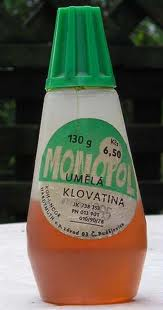 Lepidlo na papír na bázi DEXTRINU
Barva jako skutečná KLOVATINA
Spoje relativně křehké!
8. 10. 2014
PŘÍRODNÍ POLYMERY PŘF MU  4 2014
16